Jaroslav Vencálek
Inštitút politológie FF PU v Prešove
20. MilujemE Slovensko DOLNÉ KYSUCE
Milujeme Slovensko: Dolné Kysuce
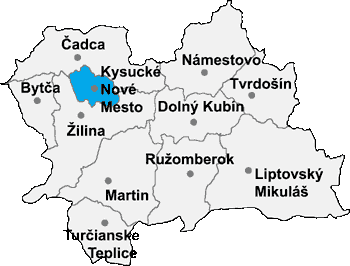 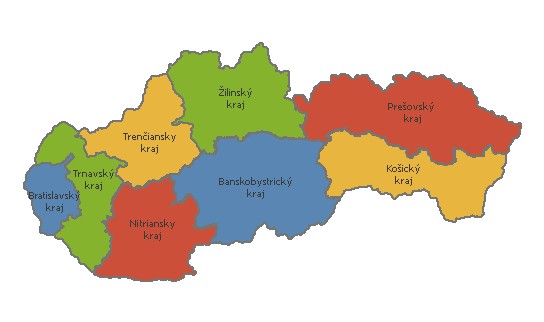 Krajina Kysuckých bradiel
K Ľadonhore (999 m n. m.) - najvyššej dominante Kysuckých bradiel sa dá dostať údolím Vadičovského potoka, pretekajúcim v hornej časti hlbokou  tzv. Vadičovskou brázdou. Pri ceste z Dolného do Horného Vadičova           na sever Vadičovskej brázdy, uzavretej osadou Kubaščíkovci, sa postupne odhaľuje monumentálna bradlová časť Ľadonhory. Jej reliéf nesie početné znaky romantických krajinomalieb zobrazovaných zástancami romantického umeleckého smeru. Aké zaujímavé a podivuhodné bývajú priechody lipovými či bukovými javorinami alebo drieňovými či rýdzimi bučinami? Vstupom do lesov pokrývajúcich kužeľovitú Ľadonhoru sa pod rozložitou klenbou stromových korún stretávame so všade prítomným kobercom bukového lístia. V každom ročnom období sa ponárame (s výnimkou zimy, kedy je kraj pokrytý snehom) do mohutných vrstiev tlejúcej rastlinnej hmoty. Možno práve ono brodenie opadaným lístím po strmých južných svahoch Ľadonhory patrí k neobvyklým zážitkom neobyčajného prostredia             tejto časti Kysuckého bradla.
Ľadonhora (999 m n. m.) - nielen výšková  dominanta Kysuckých bradiel
Veľký Vreteń (Veľké Vreteno) nad obcou Radoľa
Pohľad z Vreteňa (820 m n.m.) pripomína chrbát pravekého jaštera stegosaura (Stegosaurus ungulatus), vyzbrojeného          od hlavy až ku špičke chvosta dvojicami ostrých a tvrdých plátov obranných štítov. Z Kysuckého bradla, ktoré sa dá vidieť z tohto miesta, je najbližšie Veľké Ostré (553 m n. m.), cez ktorého pomyselný hrot opancierovaného jaštera pokračuje chrbát Stenami s Ľadonhorou.
      Potom, čo boli Kysuce industrializované a v Kysuckom Novom Meste bol v priebehu druhej polovice 20. storočia vybudovaný veľký strojársky závod na výrobu guličkových ložísk, Veľké Ostré sa stalo centrom podnikovej rekreácie. Vo Veľkom Ostrom bolo vybudované jedno z najväčších ubytovacích zariadení chatového typu, vrátane bazéna (využívajúceho horskú vodu)    a rekreačných športovísk.
      V súčasnosti ponúka v zimnom období rekreačné stredisko Veľké Ostré - Radoľa spolu s lyžiarskym klubom Kysucké Nové Mesto výhodné podmienky tak pre  zjazdové  lyžovanie              a snowboarding, ako aj pre  bežecké lyžovanie.
Kysucká brána - hranica medzi                                         Žilinskou kotlinou a regiónom Dolných Kysúc
Na Veľkom Ostrom je neobyčajne zreteľná premena génia loci jednotlivých miest Kysuckého bradla. Ak kedysi, pod vplyvom Keltov, prinášajúcich do priestoru lužickej kultúry západoeurópske inovácie, stávali sa vrcholové partie Kysuckého bradla opornými sídelnými uzlami ľudu púchovskej kultúry. Začiatkom            3. tisícročia sa tie isté miesta stávajú vyhľadávanými strediskami Kysučanov na nadobúdanie                a rozvíjanie lyžiarskych schopností, pred  ich cestami za zimnými pobytmi         do alpských regiónov Rakúska, Nemecka, Talianska, Švajčiarska            a Francúzska.
Nie menej zaujímavú časť Kysuckého bradla predstavujú tie miesta,          na ktorých rieka Kysuca prerezala mladšie vápencové usadeniny až       do podložia, v ktorom vplyvom eróznej činnosti vzniklo súčasné koryto rieky. Vzniknutá puklina medzi homoľami Brodnianky (720 m n. m)        a Rochovice (640 m n. m.) je pomenovaná Kysuckou bránou (niekedy tiež bránou Brodnianskou). Predstavuje významný dopravný koridor, tvorený predovšetkým cestou európskeho významu E75, vedúcou zo Žiliny do ČR a železničnou traťou, historicky pomenovanou Košicko - bohumínskou magistrálou, spájajúcou Žilinu s českým Sliezskom (Moravskosliezsky kraj).
Kysucká brána ale takisto predstavuje markantnú hranicu etnografického  regiónu Kysúc a severnej časti stredného Považia. 
Každé miesto v krajine, kde sa v jednom uzle stretávajú línie vytvorené prírodou s líniami podmienenými činnosťou človeka, majú veľký imaginatívny význam. A práve Kysucká brána predstavuje onen   krajinný uzol, ktorého génius loci upúta pozornosť každého,                kto sa s týmto miestom zoznámi.
Kaštieľ Radoľa
Radoľa - po tom, čo bola                          v 80. rokoch 20. storočia komplexne zreštaurovaná tamojšia renesančná budova zemianskej tvŕdze pochádzajúcej z druhej polovice       16. storočia, akoby opätovne            v stenách obnoveného kaštieľa našiel k svojmu prebývaniu to najvhodnejšie miesto duch Dolných Kysúc.
Najúplnejšia zbierka archeologických nálezov dokumentujúcich počiatky osídlenia krajiny, spolu s ukážkou spôsobu bývania a života kysuckých mešťanov na prelome 19. a 20. storočia, vytvárajú veľmi prívetivé prostredie, v ktorom návštevník múzea má možnosť zoznámiť             sa s géniom regionis            kysuckého regiónu.
Nález mamutieho zuba, aj napriek vysokej vedeckej dokumentačnej hodnote, nemusí byť ešte niečím mimoriadnym. Ten na Kysuciach, pochádzajúci z Krásna nad Kysucou, ale dokumentuje možnosť,  že prvé predpokladané osídlenie tejto krajiny by mohlo byť spájané už s obdobím staršej doby kamennej (paleolitu). Navštíviť múzejnú expozíciu v kaštieli Radoľa znamená mať možnosť zoznámiť sa      s najrôznejšími pravekými artefakty (rezný nástroj zhotovený          z pazúrika, nálezy hladených kamenných črepov, kamenné sekery a sekeromlaty) a pravekými kmeňovými spoločenstvami, prežívajúcimi v lesnatom kysuckom území svoje životné príbehy. Taktiež nálezy drobných nástrojov, šperkov a črepov hrobovej keramiky (Radoľa, Horný Vadičov) z obdobia doby bronzovej   (1900-800 p. n. l.), spolu s archeologickými artefakty sídlisk ľudí lužickej kultúry (Kysucké Nové Mesto - Dubí, Ochodnica, Radoľa), železných artefaktov halštatskej a púchovskej kultúry (Lopušné Pažite, hradisko Malé Ostré) sú dôkazom bohatosti                       výskytu pravekých ľudí na území Dolných Kysúc.
Kysucké Nové Mesto                                          – centrum Dolných Kysúc
Najstarší písomný doklad kysuckej obce sa viaže ku Kysuckému Novému Mesto (1254). Podľa historikov, krajinu nazývanú Jesesin, patriacu k Trenčianskemu hradu, daroval Bela IV. ako zemiansky majetok svojím verným, Michalovi a Detrikovi zo Spiša. Mestské privilégia získalo Kysucké Nové Mesto spolu s právami týždenných trhov            a právom opevniť sa už v 14. storočí.
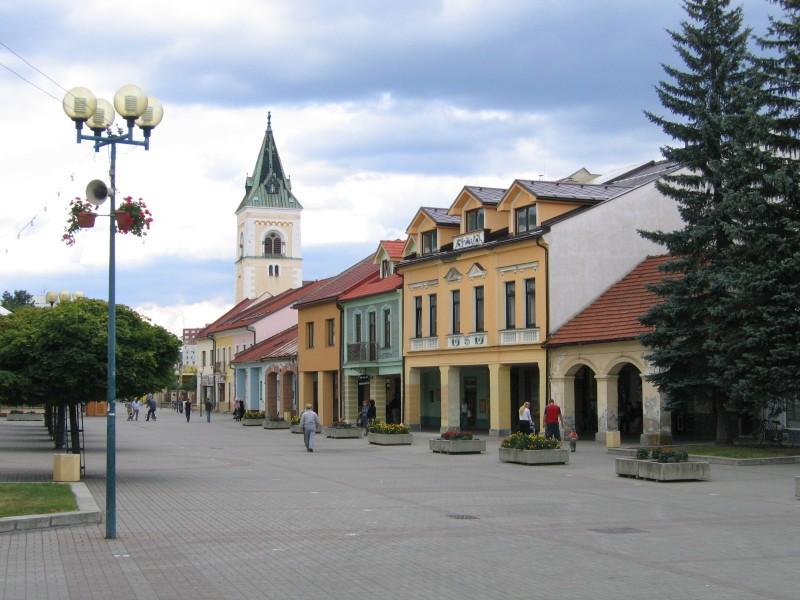 Ostatné najstaršie písomné záznamy obcí dolných Kysúc pochádzajú                 z neskorších rokov: Radoľa (1332), Rudina (1359), Nesluša (1367), Dubie (1367), Dolný Vadičov (1419), Snežnica (1428), Kysucký Lieskovec (1438), Budatínska Lehota (1438), Povina (1438), Horný Vadičov (1504), Rudinka (1506). Čadca, založená v neskoršom období valašskej kolonizácie (1565)             bola na mestečko s právom výročných jarmokov                                               povýšená až Máriou Teréziou (1778).
Veľkonočné aktivity v kaštieli Radoľa
A práve oným dvom mestám, historicky staršiemu Kysuckému Novému Mestu a mladšej, ale najmä sliezskym priemyselným rozvojom výrazne ovplyvnenej Čadci, je venovaná v Radoli expozícia meštianskeho bývania.          V oboch centrách žila spoločenská vrstva silnejšieho ekonomického významu              a sociálno-kultúrneho vplyvu             na rozvoj Kysúc. Svojbytná meštianska kultúra                             sa prejavovala okrem iného            aj vo sfére bývania, čo ponúka návštevníkovi k videniu  muzeálna expozícia.
Folklórne súbory z družobných moravskosliezskych obcí                                  Hrádku a Jablunkova
V kraji s dominantným vidieckym spôsobom bývania je možné práve v Radoli zhliadnuť interiéry meštianskych domov pochádzajúcich z bytov                na námestí Kysuckého Nového Mesta.
      Prostredníctvom miesta nazývaného Radoľa tak možno lepšie porozumieť géniu loci kysuckých miest. Vnímanie ich génia loci je totiž čoraz väčšou skupinou obyvateľov spájané práve s nachádzaním takmer zabudnutých väzieb spájajúcich súčasnosť s minulosťou.
Prirodzenou osu regiónu Dolných Kysúc vytvára rieka Kysuca
Český spisovateľ Karel Čapek (1890-1938) kedysi poznamenal:                  Sú piesne, ku ktorým patria  hory a doliny, a keď nie je ani hôr ani dolín,        je tej pesničky len kúsok, ako keď vám niekto zapíska kratučký motív  nejakej symfónie.                                                                                                        Je zaujímavé, že aj napriek čulému dopravnému ruchu v tomto regiónu          je možné pozorovať vody Kysuce, derúce sa cez skalné prahy, prepadávajúce cez vyhladené skalné výbežky, peniace sa a opätovne vystupujúce okolo okrajov zreteľne zoradených skalných stupňov.
Akási podivuhodná symfónia rozdielne ladených zvukov, plynúcich súčasne zo zahltenej cestnej dopravy a voľne plynúcich vôd Kysuce,           sa premieta do génia loci regiónu Dolných Kysúc.